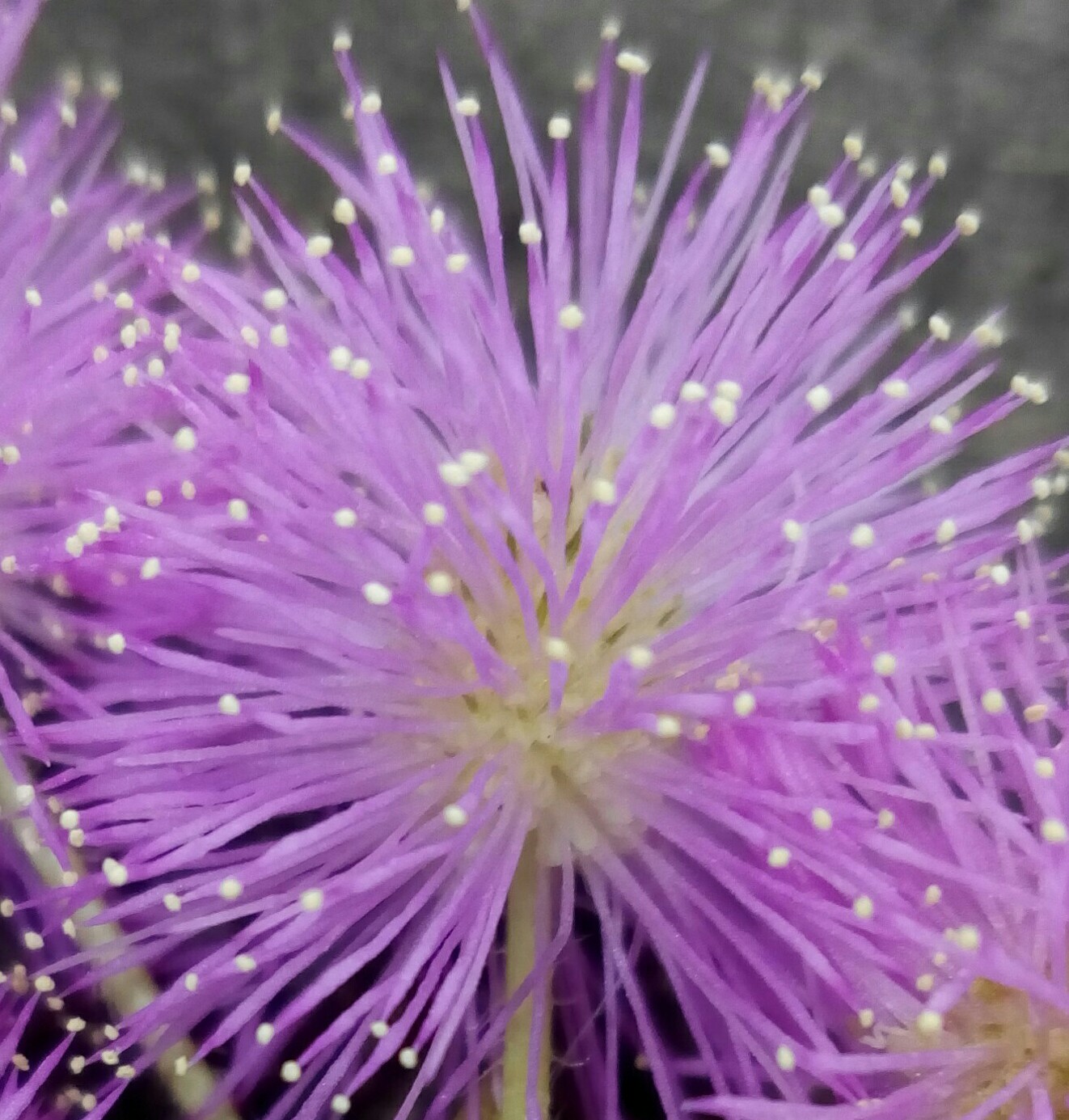 স্বাগতম
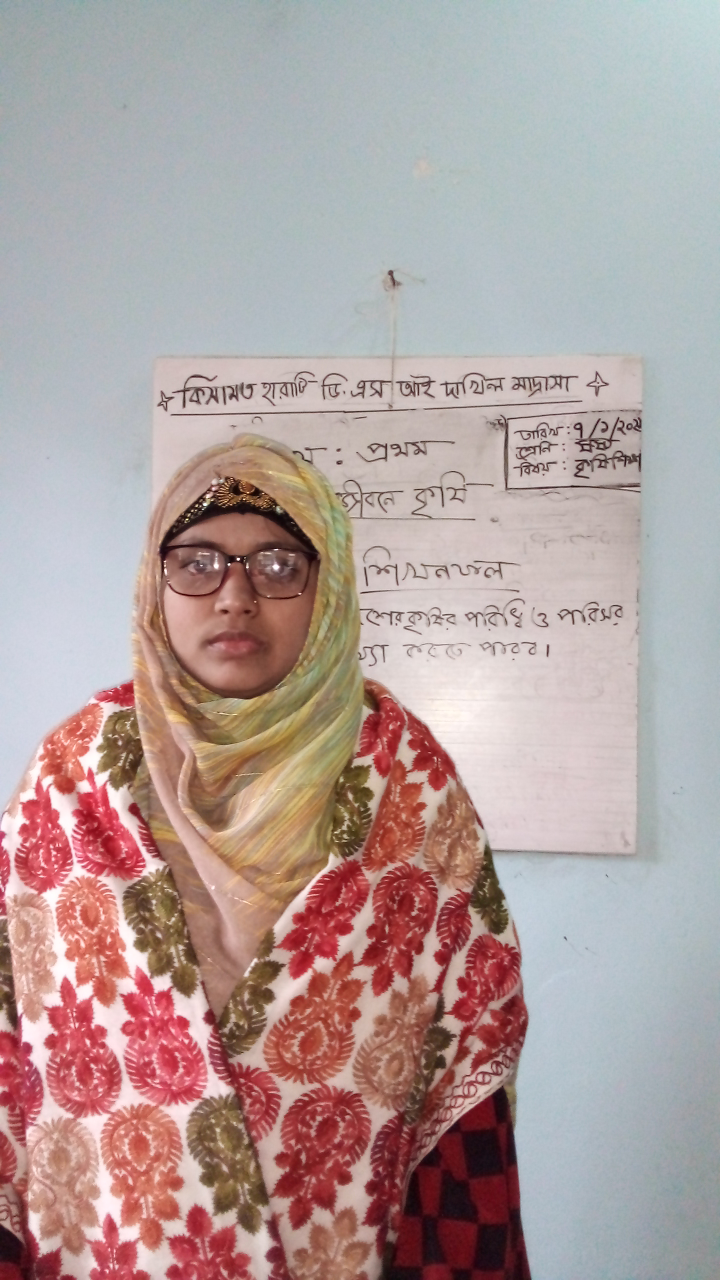 সাদিয়া শারমিন সহকারী শিক্ষক (কৃষি)
কিসামত হারাটি ডি এস আই দাখিল মাদ্রাসা 
অষ্টম  শ্রেণি
কৃষি শিক্ষা
অধ্যায়ঃপঞ্চমকৃষিজ উৎপাদন
শিক্ষনফলঃ                       

গম চাষ পদ্ধতি বর্ননা করতে পারব।
দানা ফসল শর্করার প্রধান উৎস। বাংলাদেশে ধানের পরে খাদ্যশস্য হিসেবে গমের অবস্থান ২য়।
গমের কয়েকটি  জাত সমূহের নামঃ
কাঞ্চন,আকবর,অঘ্রাণী,প্রতিভা,শতাব্দী, প্রদীপ, বিজয়।
বীজের হারঃ
বীজ গজানোর হার শতকরা ৮৫ ভাগের বেশি  হলে ভাল হয়।
এক হেক্টর জমিতে ১২০কেজি গম বীজ বপন করতে হয়।
বীজ বপনের আগে শোধন করে নিতে হবে।
য়
বপনের সময়ঃ
এটি  শীত কালীন ফসল।নভেম্বর মাসের প্রথম সপ্তাহ থেকে ডিসেম্বর মাসের ২য় সপ্তাহ পর্যন্ত উপযুক্ত  সময়।
পানি সেচ পদ্ধতি ঃ
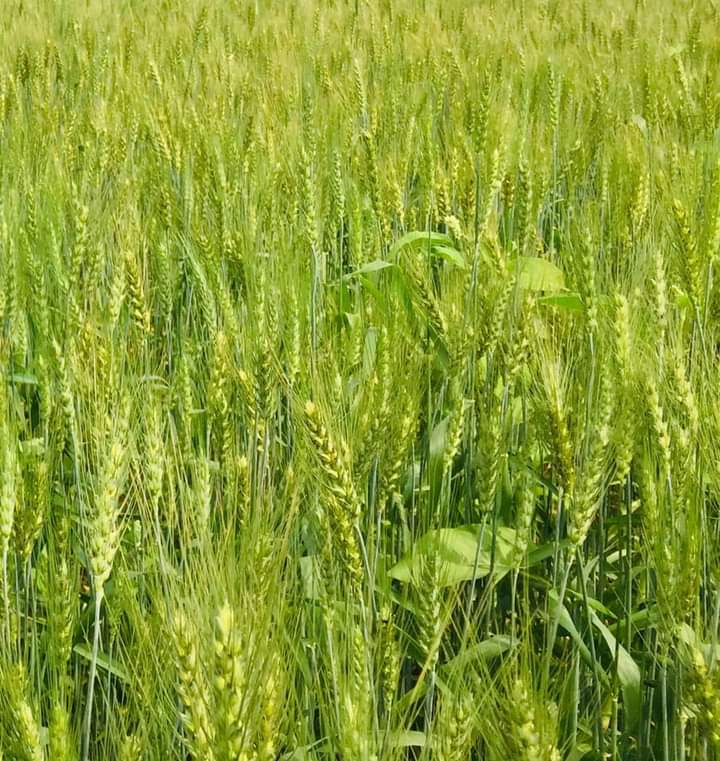 স্প্রে পদ্ধতি
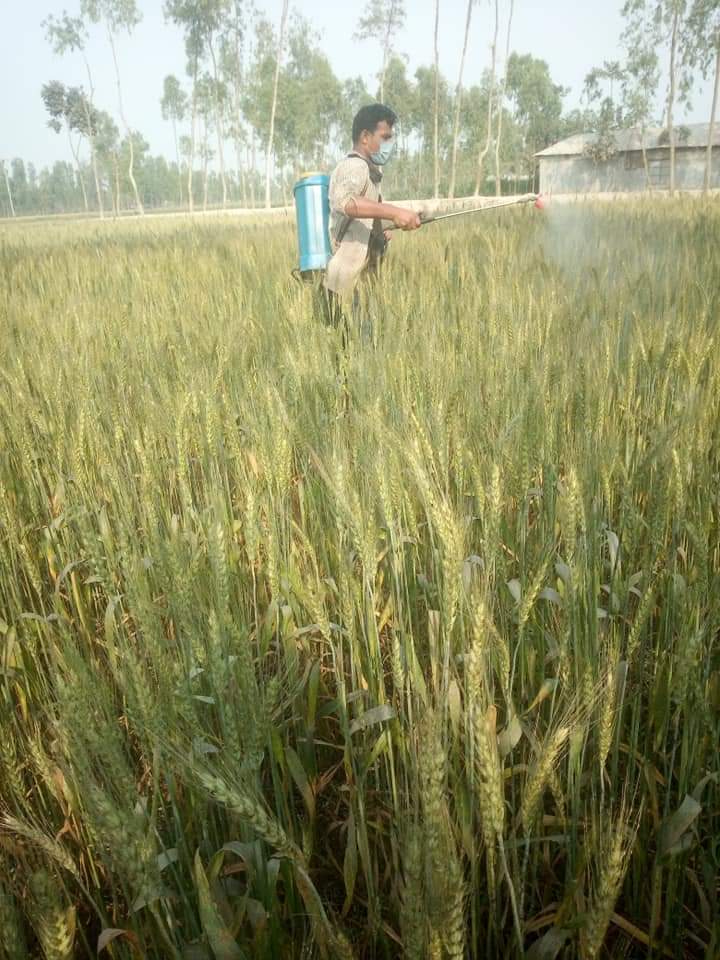 আগাছা দমনঃ
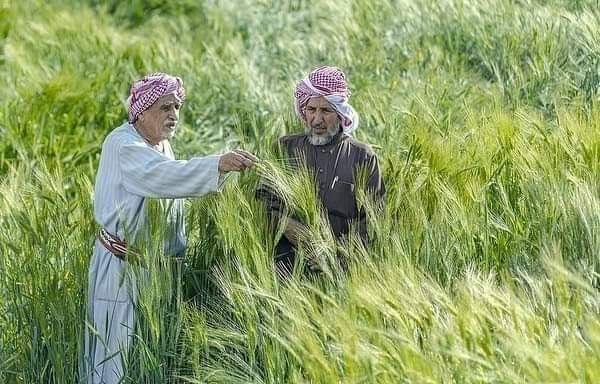 বাড়ির কাজঃ
গমের উৎপাদন পদ্ধতি সম্পর্কে খাতায় লিপিবদ্ধ করতে হবে।
ফসল সংগ্রহ
আল্লাহ  হাফেজ।